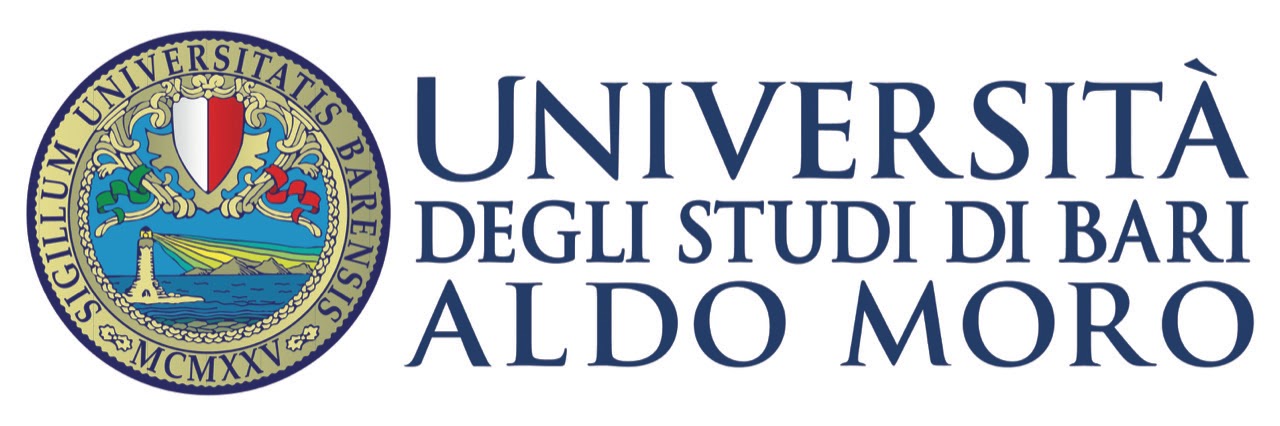 La presentazione delle Tesi nel corso della seduta di Laurea deve rispettare il modello di Template qui di seguito proposto all'interno del quale il candidato inserirà i contenuti che ritiene opportuni per una sintetica e chiara esposizione dei risultati del suo lavoro.
Nell'allestimento della presentazione il candidato deve tenere in considerazione che:

 L'elemento qualificante la presentazione, che deve avere un carattere descrittivo/discorsivo, è la chiarezza dell'esposizione sintetica ma non superficiale

 Le slides non hanno la finalità di aiutare il candidato ad esporre le sue argomentazioni

 La funzione delle slides è quella di aiutare chi ascolta a seguire il discorso: il testo proiettato deve fornire una traccia da seguire non un trattato da leggere.

 I testi non dovrebbero essere più lunghi di 3-4 righe

 L'esposizione non deve superare la durata di 10 minuti
Si ricorda inoltre che:

 È necessario rispettare il numero di slides previsto dal Template per ciascuna sezione della presentazione ad eccezione della sezione Risultati dove è consentita l'aggiunta di ulteriori pagine per la proiezione di grafici, tabelle, foto o l'inserimento di filmati 

 Il carattere consigliato per i contenuti testuali è: Helvetica-Light

 L'animazione consigliata per la comparsa degli oggetti (testo/immagini) è: Dissolvenza

 Non deve essere modificato l'effetto pre-impostato di animazione relativo alla transizione tra le diapositive

Si consiglia di nominare il file nel formato: Cognome_Nome_data_seduta.ppt
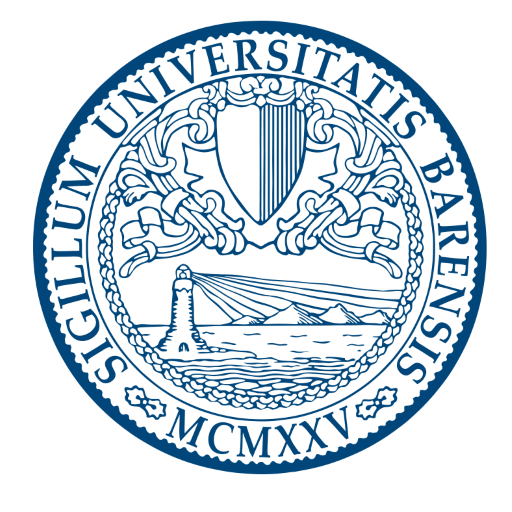 Università degli Studi di Bari ‘Aldo Moro’
Scuola di Medicina
Corso di Laurea Triennale/Magistrale in …
Titolo della tesi con eventuale immagine introduttiva
Relatore
Prof. Nome e Cognome
Laureando
Nome e Cognome
Introduzione
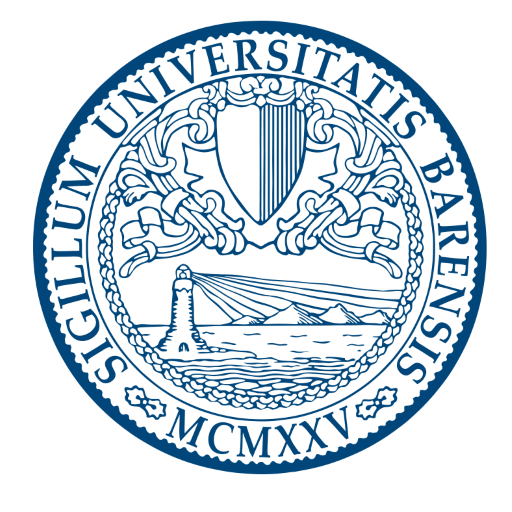 Scuola di Medicina
Razionale
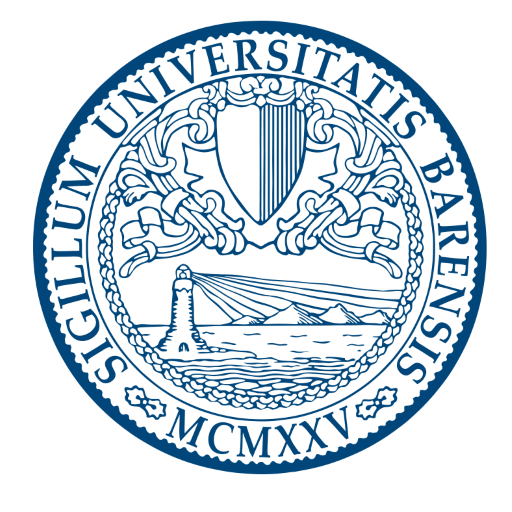 Scuola di Medicina
Obiettivo
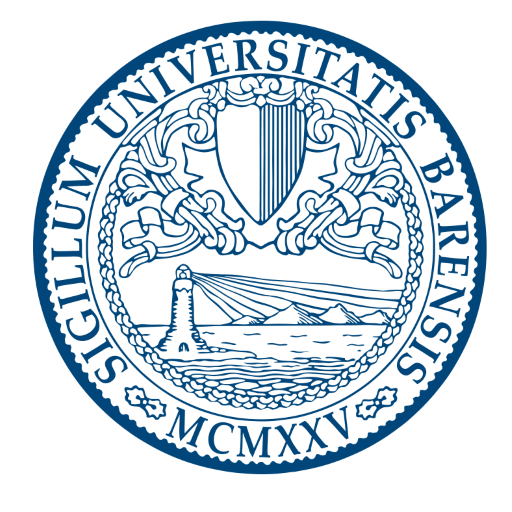 Scuola di Medicina
Materiali e Metodi
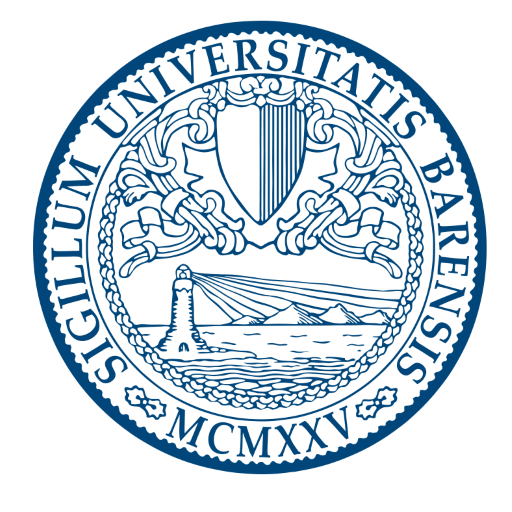 Scuola di Medicina
Risultati
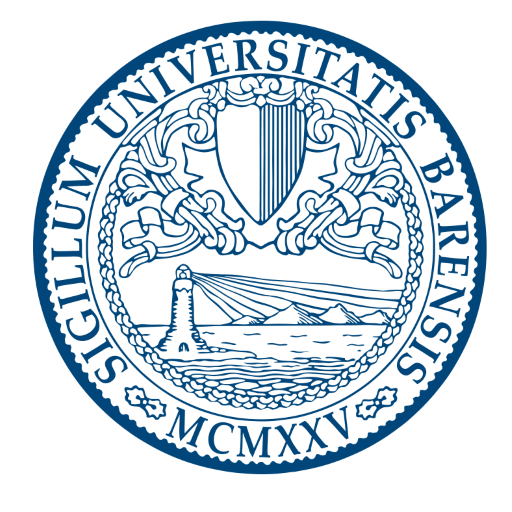 Scuola di Medicina
Conclusioni
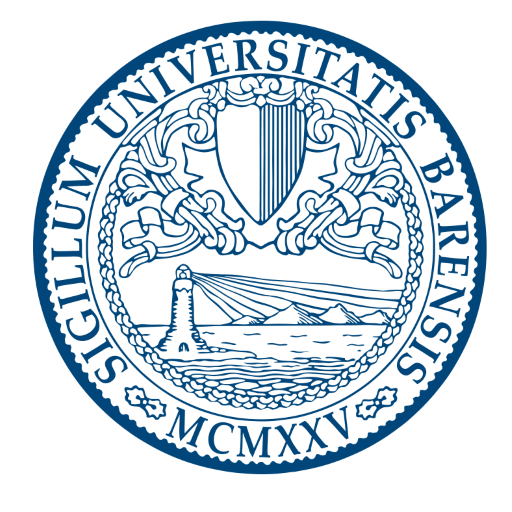 Scuola di Medicina
Ringraziamenti
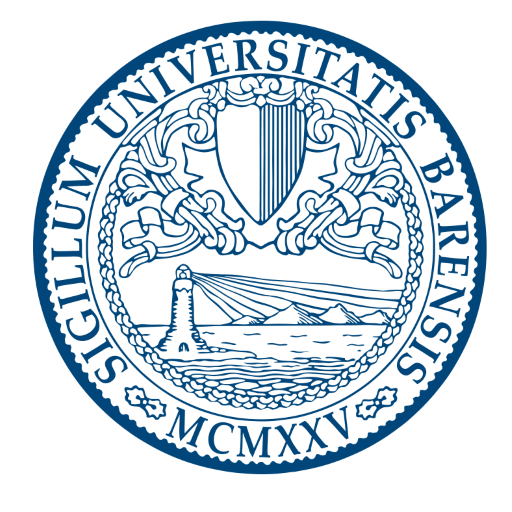 Scuola di Medicina